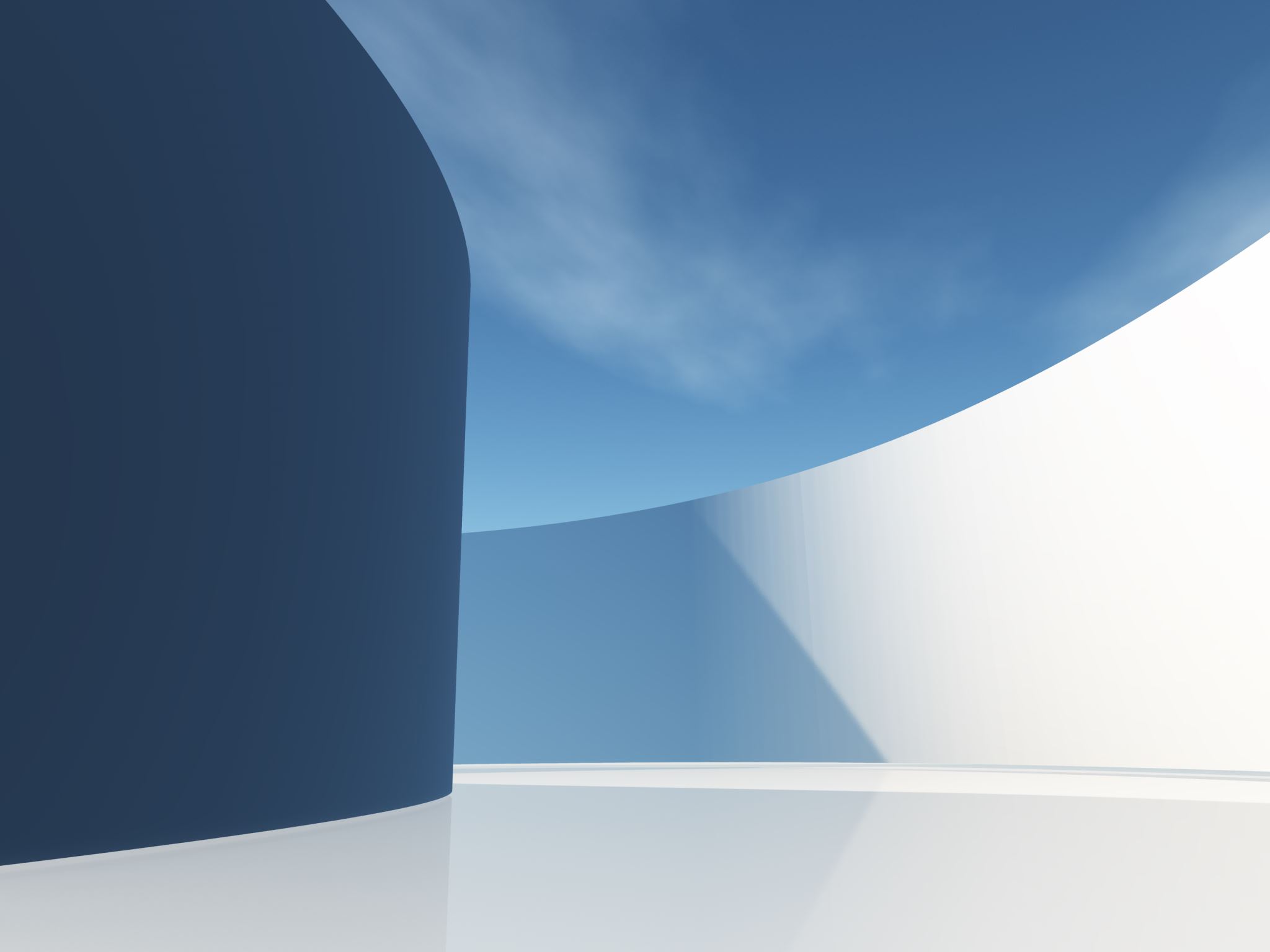 1
Tariffs and Trade Compliance Update 031225
Financial Risk Management Preparation- March 12, 2025
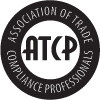 New Tariffs Regarding US Imports Update
2
Tariffs and Trade Compliance Update 031225
New Tariffs Update Announcement
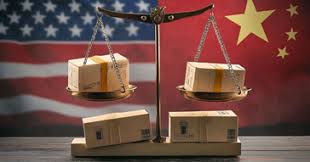 3
Tariffs and Trade Compliance Update 031225
New Tax  Overview and Clarification of Events Explanations
Mexico and Canada  new tariffs  were implemented on March 4, 2025,as 25 percent tariff, however goods eligible for USMCA was deferred until  April 2, 2025.
20% tariffs apply to China products that are entered for consumption, or withdrawn from warehouse for consumption, on or after 12:01 a.m. Eastern Standard Time on March 4, 2025. 
De minimis transactions remain in use regardless of the country of origin of the imported products until further notice.
Pharma, Chips and Autos are subject to 25% additional tax effective April 2, 2025
Reciprocal Tax - The new “reciprocal tax” to be assessed to global countries that tax US goods upon entry into their commerce inclusive of Normal Trade Relation (NTR) countries with a scheduled announcement of new tax structure by April 4, 2025.
Universal tax – Pending April 2025 Implementation of 25%
New Port Fees assessed on China origin vessels pending implementation
4
Tariffs and Trade Compliance Update 031225
Aluminum and Steel 232 Increase to 25%
President Trump implemented increased Steel and Aluminum 232 duty rates to  25% from the previous10% effective March 12, 2025. 
Additional annexed downstream items from aluminum and steel are also subject to 25% of steel or aluminum weight pending effective date.
Previous duty-free exemptions such as Canada, Mexico, Brazil and South Korea are now required to pay the 25%
Australia may receive a relief due to existing trade deficit with the US.
The scope of items includes some downstream items made with aluminum and steel including fabricated steel, aluminum extrusion and steel strand for pre-pressed concrete which will be monitored against the updated HTS scope of items to be provided.
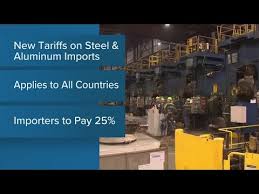 5
Tariffs and Trade Compliance Update 031225
Pharmaceutical, Chips and Autos New 25% TaxApril 2, 2025
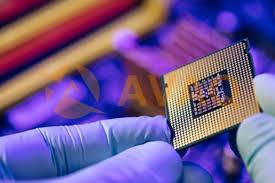 President Donald Trump plans to impose tariffs of 25% on auto imports as well as semiconductors and pharmaceuticals shipped to the United States as early as April 2. 
Concessions may be offered to Pharma companies that have US manufacturing sites as a partial relief of the 25% to a lower amount.
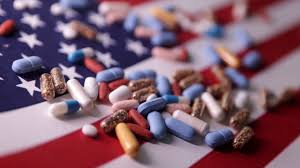 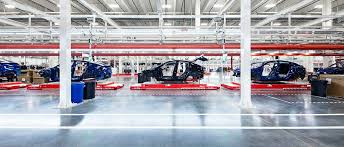 6
Tariffs and Trade Compliance Update 031225
Reciprocal New Global Tax
The President announced a directive to his financial team to develop a new “reciprocal tax” on foreign produced goods whose countries assess a current tax on US produced products.
This will be country specific in the preliminary plan
The plan is scheduled to be socialized by April 4th 
Executive order will be issued for the reciprocal tax after the completion of the plan development
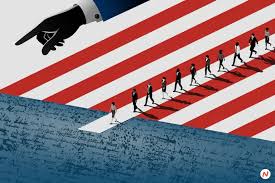 7
Tariffs and Trade Compliance Update 031225
Retaliation Actions of Targeted Countries
China  response announced by China’s Ministry of Finance, levy a 15% tax on certain types of coal and liquefied natural gas and a 10% tariff on crude oil, agricultural machinery, large-displacement cars and pickup trucks. The measures take effect on February 10 and are considered phase 1 of multi-tiered retaliation strategy by China as was their demonstration in past retaliation measures.

Mexico has responded with retaliation of tariff and non-tariff measures, which are expected to include retaliatory tariffs of 25% on US goods into Mexico at the expiration of the 30-day deferment period or any time after the imposition of the US additional tariff on Mexico origin products.

Canada has already announced retaliatory tariffs list against the US, matching the 25% imposed on his country on US products into Canada. Canada response includes "far-reaching" tariffs to affect 155bn Canadian dollars' worth ($106.6bn; £86bn) of American goods ranging from beer and wine, to household appliances and sporting goods. The Canadian list is a demonstration of first retaliatory response with the possibly of list expansion after the scheduled expiration of the 30- day deferment period or any time after the imposition of the US additional tariff on Canada origin products.
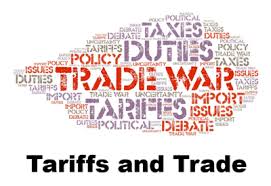 8
Tariffs and Trade Compliance Update 031225
Pending Tariff Amendment  Updates targeted for April 2025
9
USMCA Exemption Deferred Amendments
Tariffs and Trade Compliance Update 031225
10
Tariffs and Trade Compliance Update 031225
China 301 Amendment- New Tariffs-Universal Considerations
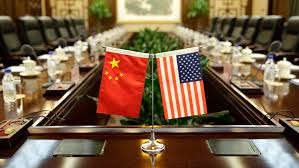 11
Tariffs and Trade Compliance Update 031225
New Port Fees for China Owned Vessels
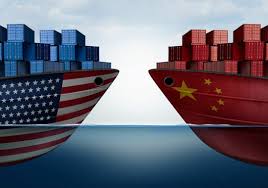 12
Tariffs and Trade Compliance Update 031225
De Minimis Remains an Option for US imports regardless of Country of Origin
The White House has suspended the elimination of the section 1321 De minimis option regarding the use section 1321 provisions for importers with values below $800 with origin from China.
Pending new De Minimis actions are pending forward  but remain options for imports as of March 4, 2025
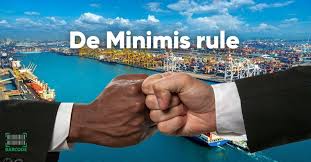 13
Tariffs and Trade Compliance Update 031225
Duty Drawback Privileges Disallowed for New Tariffs
14
Tariffs and Trade Compliance Update 031225
Universal Tax Implementation Overview
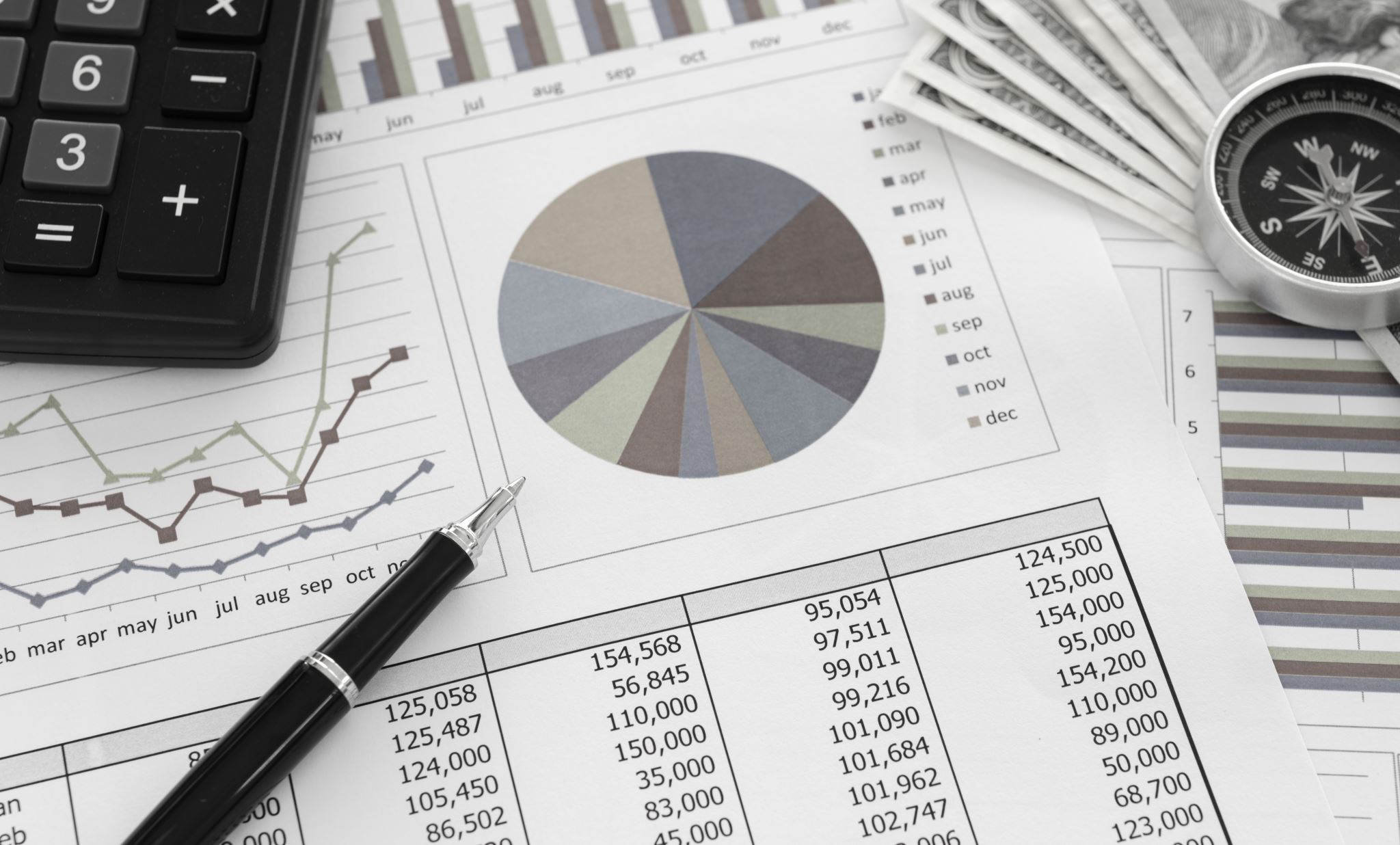 15
Tariffs and Trade Compliance Update 031225
External Revenue Service
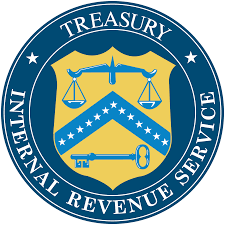 16
Tariffs and Trade Compliance Update 031225
Diligence of Corporate Financial Risk Monitoring-Forecast and Contingency Planning
17
Response Strategies and Planning
Tariffs and Trade Compliance Update 031225
18
Tariffs and Trade Compliance Update 031225
Contact us for more information
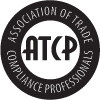 Rennie Alston, CEO

Phone 908 313-7605
renniealston@comcast.net